COMMUNICATION AND VISIBILITY
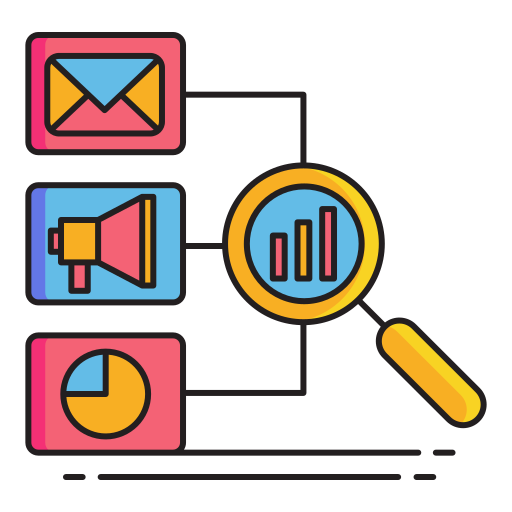 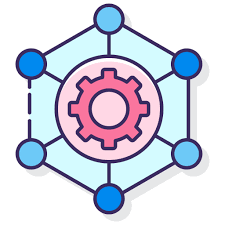 CPR
Programme authorities, beneficiaries and stakeholders in both participating countries to the Programme should raise awareness of the achievements of Union funding and inform the general public accordingly. 

Transparency, communication and visibility activities are essential in making Union action visible on the ground and should be based on true, accurate and updated information. In order for those requirements to be enforceable, programme authorities and, in the event of non- compliance, the Commission should be able to apply remedial measures.
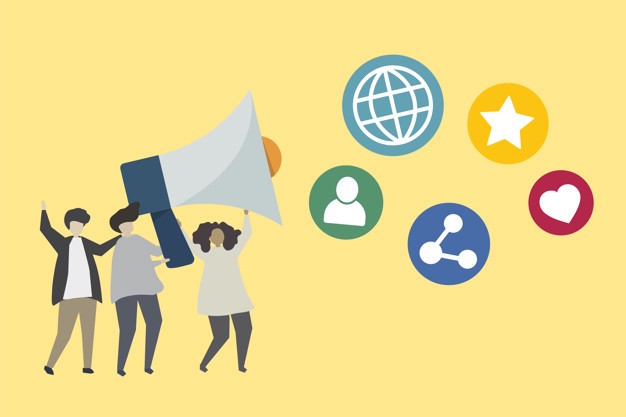 CPR
Article 46 - Visibility

Both participating countries to the Programme shall ensure:
(a)the visibility of support in all activities relating to operations supported by the Funds with particular attention to operations of strategic importance;
(b)communication to Union citizens of the role and achievements of the Funds through a single website portal providing access to all programmes involving that Member State/participating country.

Article 47 - Emblem of the Union

Participating countries to the Programme, managing authorities and beneficiaries shall use the emblem of the Union in accordance with Annex IX when carrying out visibility, transparency and communication activities.
The LP undertakes the following duties:
observe and make sure that all partners respect the provisions from the Visual Identity Manual (published on the programme website www.romania-serbia.net); 

The LP shall ensure that communication and visibility material realized by the project is made available upon request to programme bodies, Union institutions, bodies, offices or agencies and that a royalty-free, non-exclusive and irrevocable licence to use such material and any pre-existing rights attached to it is granted to the Union, in accordance with point 2 from Annex IX of CPR Regulation 2021/1060.
Publicity
1) The Lead Partner must inform and must ensure that all project partners inform the public, by means of the measures laid down in Annex IX of Regulation (EU) no.1060/2021, about the assistance obtained from the Funds. 

2) The Lead Partner and all project partners are responsible for the implementation of the information and publicity activities related to the non-reimbursable financial assistance received through the programme. 
3) The Lead Partner must ensure and must satisfy itself that all project partners ensure transparency and accurate information to the mass media on the projects financed under the Programme. 

4) All information and publicity actions developed by the project partners (including the Lead Partner) must observe the Visual Identity Manual (available on the programme website: www.romania-serbia.net or on request at the Joint Secretariat).
5) The rules stipulated in the Visual Identity Manual are mandatory for the Lead Partner and all partners. 

6) The publications edited within a project financed under the Programme shall include the name of the project and reference to the EU co-financing of the Programme, on the first and the last cover. The publications shall also contain contacts (persons, institution/organization, phone, fax, email and postal address) for the persons interested in finding out further details. The responsibility for the content of materials belongs solely to the Partner. 

7) For all information and publicity actions developed by the project partners, the Lead Partner must ensure that they archive in a single place (hard copy and/or electronically) the documents related to these activities (eg: information and publicity materials they produced: printed materials, audio-video materials). 

8) The Lead Partner is responsible to inform the Joint Secretariat regarding the information and publicity measures taken in order to promote the projects financed under IPA.
9) By accepting the funding, the LP and its partners give their acceptance for their inclusion in the list of projects published in accordance with Article 49(3) of Regulation (EU) no. 1060/2021. 

10) The LP shall ensure the proper means of communication between the project and the programme, including: 

a. participation, whenever requested, in LP trainings organized by the JS; 
b. participation, whenever requested, in other events organized by the Programme with the purpose of presenting/ discussing/ developing/ sharing project results and creating synergies with other projects and relevant organisations; 
c. providing a visible link on the project’s website to the Programme website. 

11) The competent structures within the MA, upon notification from the JS, verify compliance with the mandatory requirements regarding information and publicity measures contained in the Visual Identity Manual and the applicable European regulations, propose remedial actions and, where remedial actions have not been put into place, the managing authority shall apply measures, taking into account the principle of proportionality, by cancelling up to 2 % of the support from the funds.
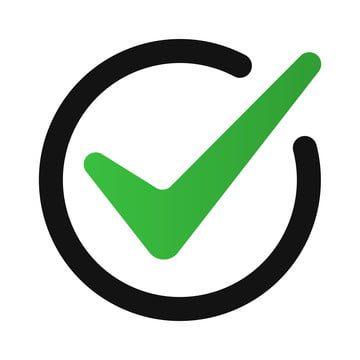 Green communication principles
Having regard to the measures for reducing the negative impact of Covid-19 pandemic crisis and the self-commitment on reducing the carbon footprint of the Programme taken by the bodies involved in implementation of the programme (MA, NA, JS, JS Antenna) and projects beneficiaries, the following principles are recommended, when possible, for all communication activities and materials : 

✓ Online communication - reducing physical events with a large number of participants and switching to more online or hybrid events (online format and small number of participants in physical format); 
✓ Paperless and digitalization - storing documents in digital archives and encouraging the deletion of "non-essential" emails (large amount of emails on servers leads to high energy consumption), using the electronic signature; 
✓ Go local! – promoting local products/small food local business; 
✓ 0% plastic waste and drastic reduction of promotional materials on hard copy; all materials: brochures, guidelines for applicants, training materials and Q&A to be posted in digital format on the programme website. Project promotion templates will be available for use by projects beneficiaries on the programme website and could be tailored for different events.